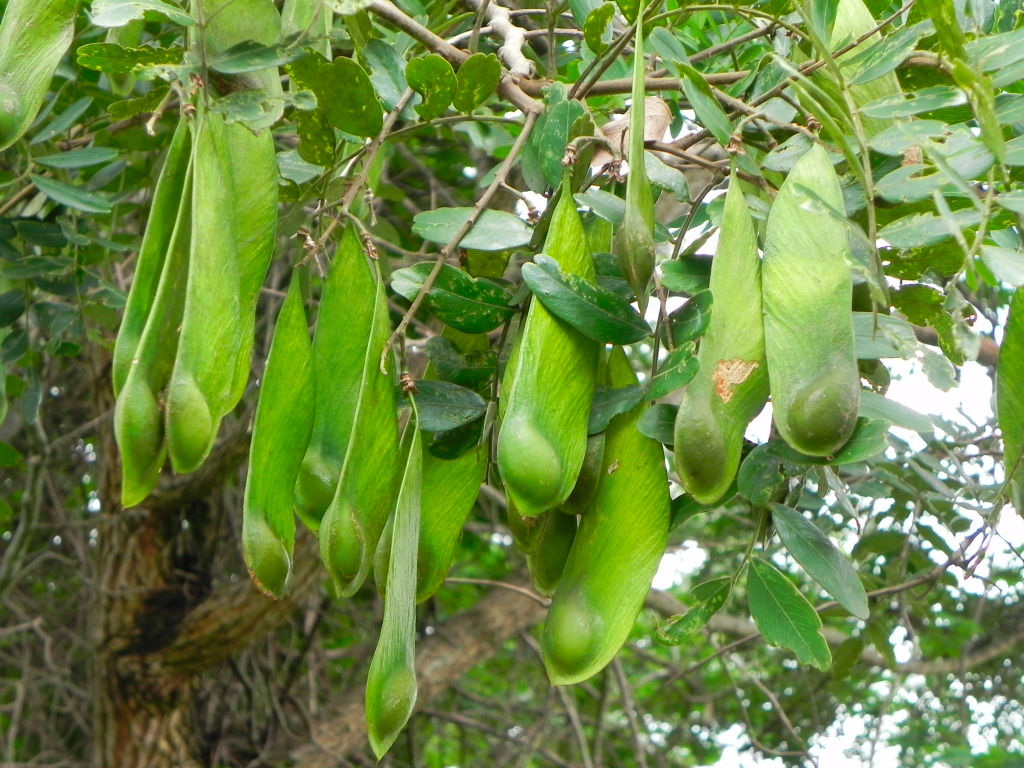 Platypodium elegans samaras. Note the single seed and long wing.
Seed Dispersal
Dr. Anna Petrovicheva
What is a plant?
What types of plants do you know?
Trees
Shrubs
Vegetative plants (grass, smaller flowers, etc.
Common ash (Fraxinus excelsior), a deciduous broad-leaved (angiosperm) tree
Tree
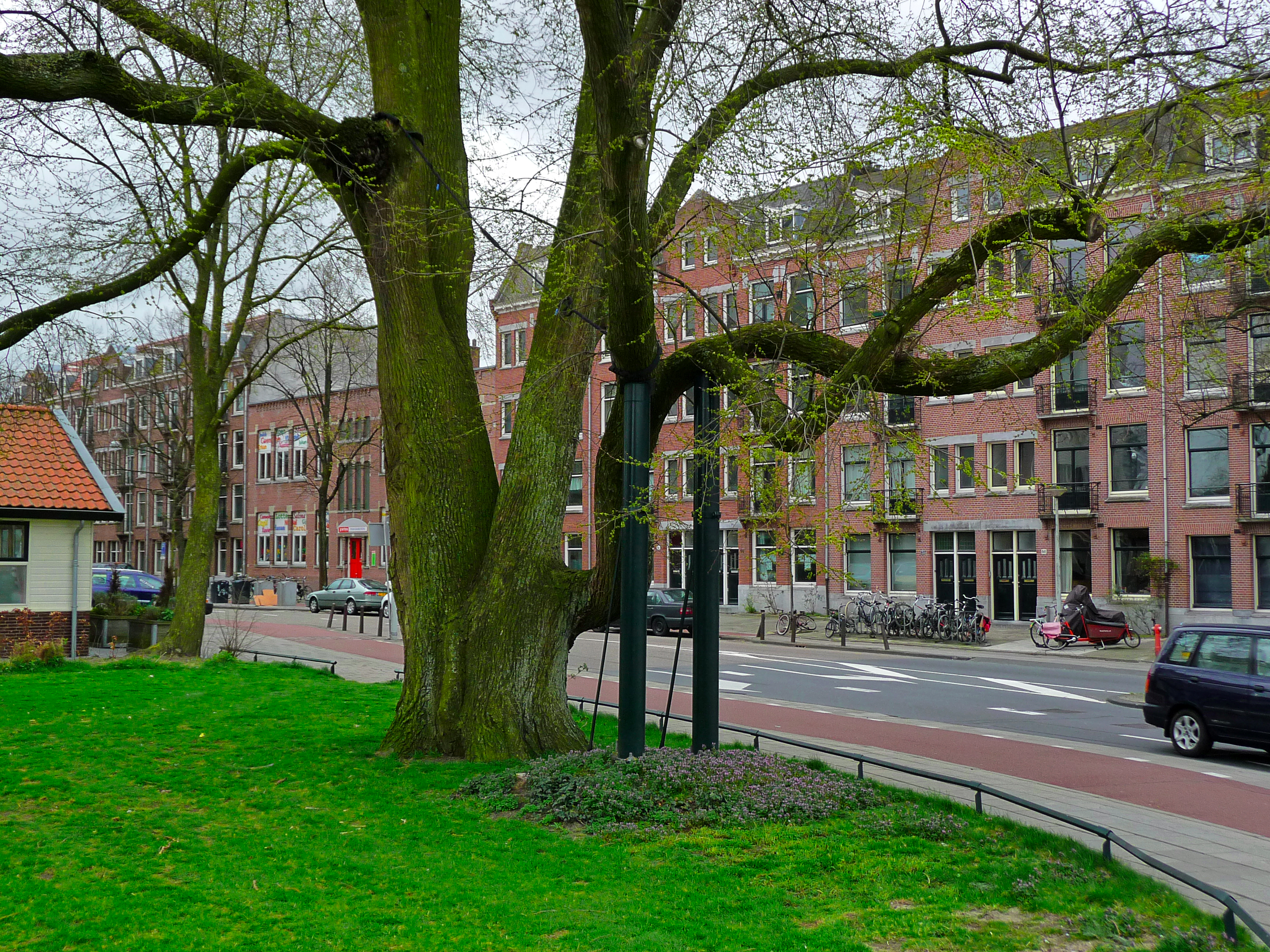 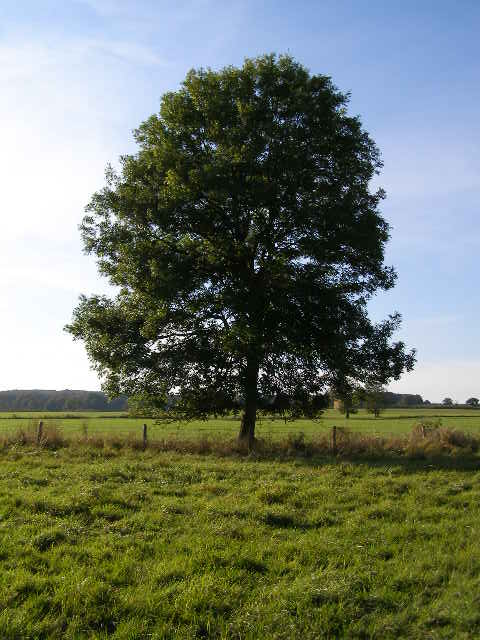 A huge tree with heavy branches which need solid support to keep the tree ahead, on the corner of Zeeburgerdijk and Panamalaan in Indische Buurt / Amsterdam East – city-photo in high resolution by FotoDutch; early spring 2013.
Brian Green / Ash Tree / CC BY-SA 2.0
Shrub
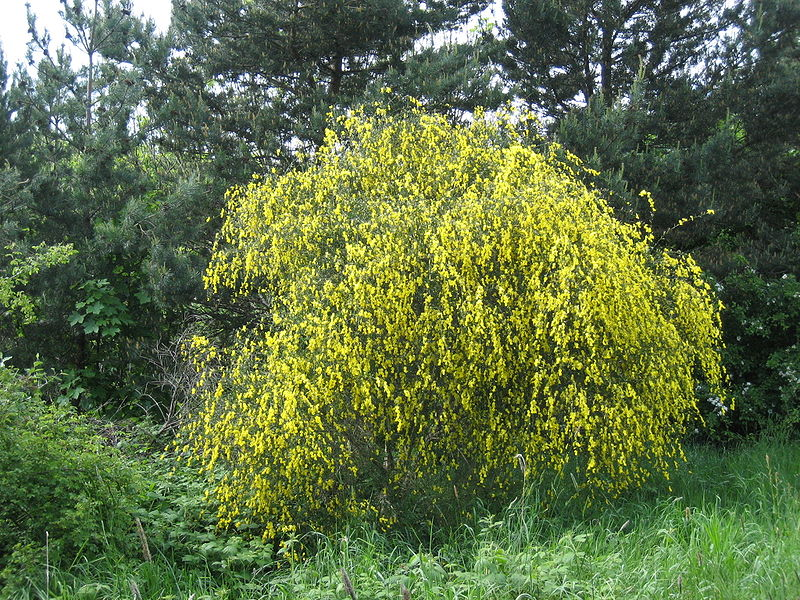 Cytisus scoparius photo MPF Newcastle, UK – Creative commons Wikipedia
Vegetative plants
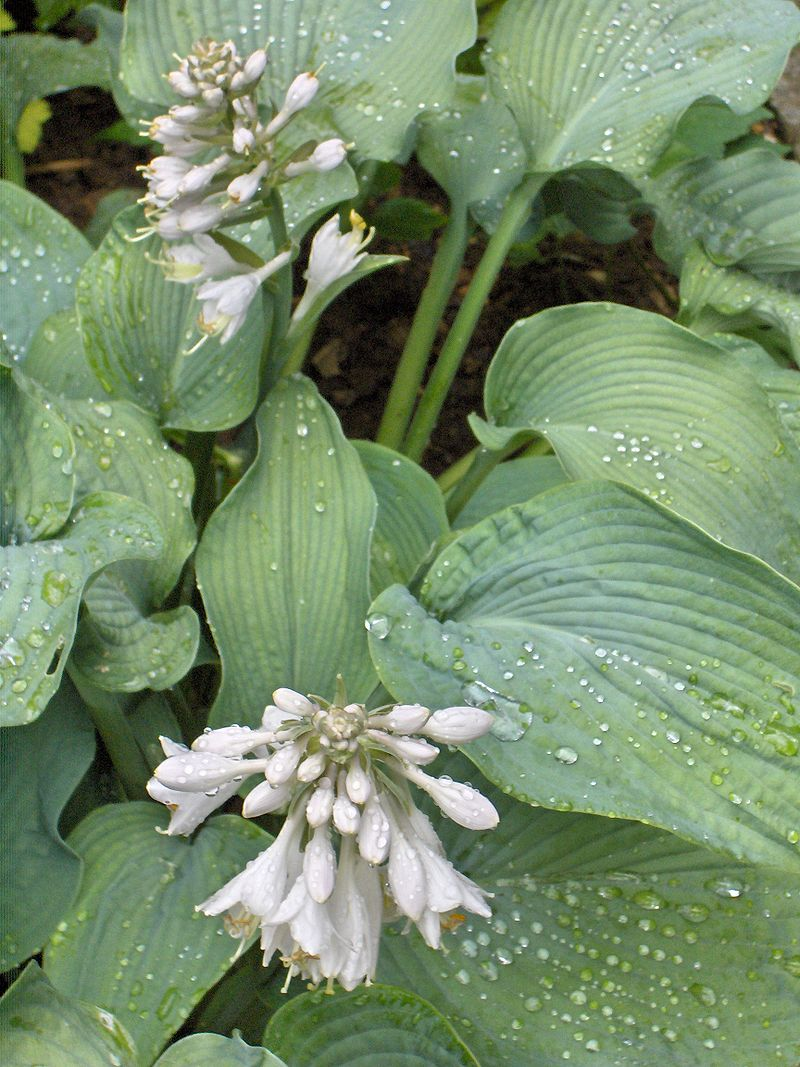 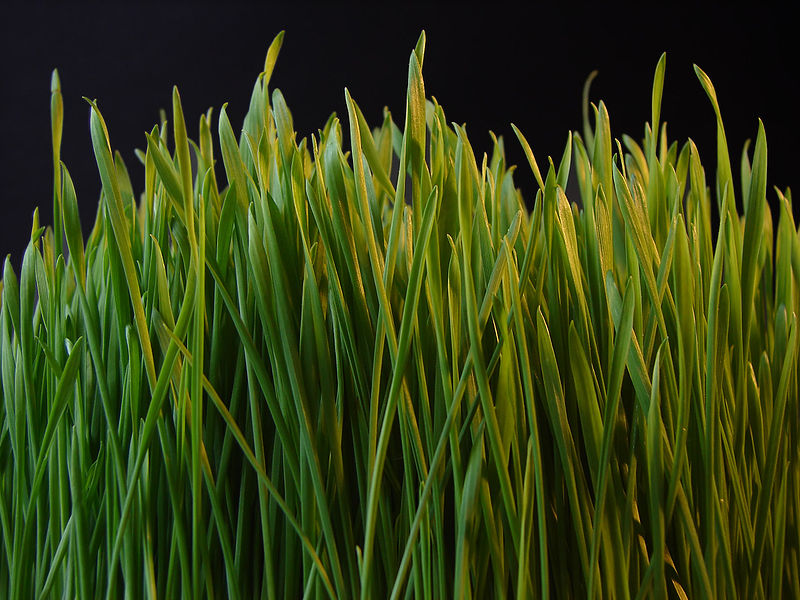 Grass
By Nevit Dilmen - Own work, CC BY-SA 3.0, https://commons.wikimedia.org/w/index.php?curid=1330439
Hosta Bressingham Blue 
Creative commons Wikipedia
How do they get energy?
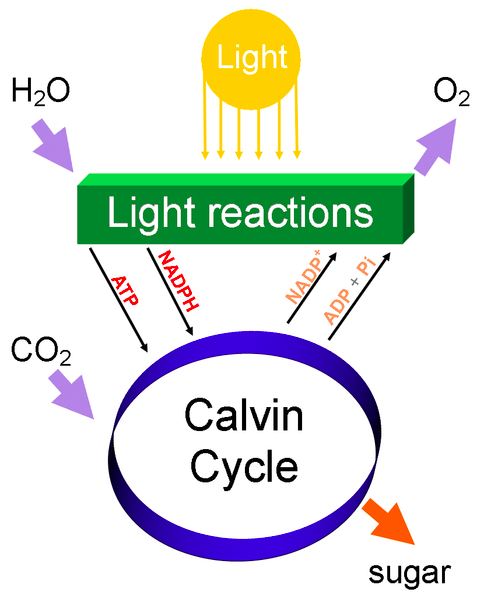 Photosynthesis
By Daniel Mayer (mav) [GFDL (http://www.gnu.org/copyleft/fdl.html) or CC BY-SA 4.0 (https://creativecommons.org/licenses/by-sa/4.0)], from Wikimedia Commons
How do plants reproduce?
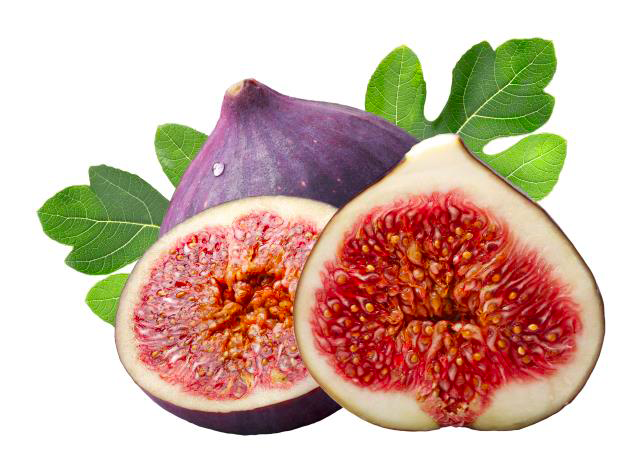 Flowers
Seeds
Fruit
Nuts
Cones
Samara
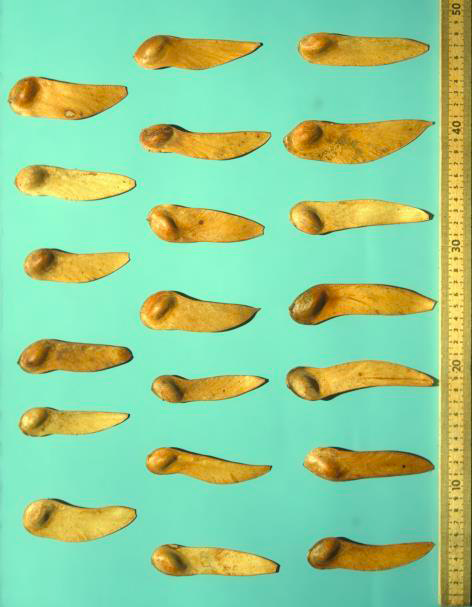 Seed Size and Number in Plants
4 plant forms
Graminoids: Grass and grass-like plants
Forbs:  Herbaceous, non-graminoids
Woody Plants: Woody thickening of tissues
Climbers: Climbing plants and vines
Woody plant and climbers produced 10x the mass of seeds than either graminoids or forbs.
6 seed dispersal strategies:
Unassisted: No specialized structures.
Adhesion: Hooks, spines, or barbs.
Wind:  Wings, hair, (resistance structures).
Ant: Oil surface coating (elaiosome).
Vertebrate: Fleshy coating (aril).
Scatterhoarded: Gathered, stored in caches.
9
How does seed structure relate to how it’s dispersed?
By wind       by animals      by water       by bursting        by humans
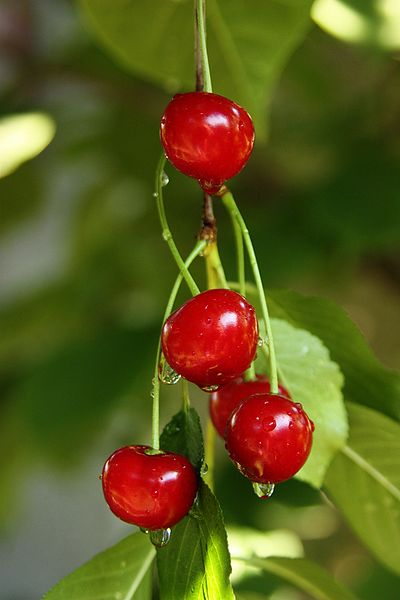 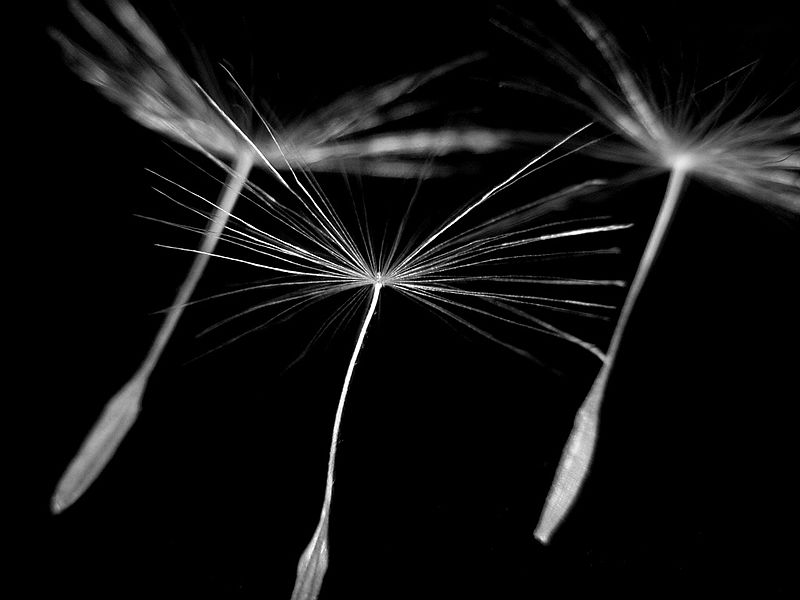 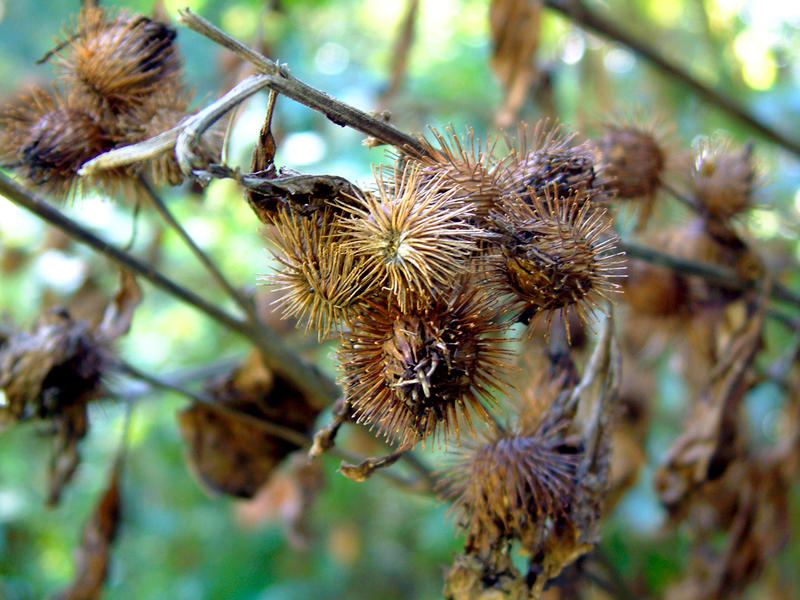 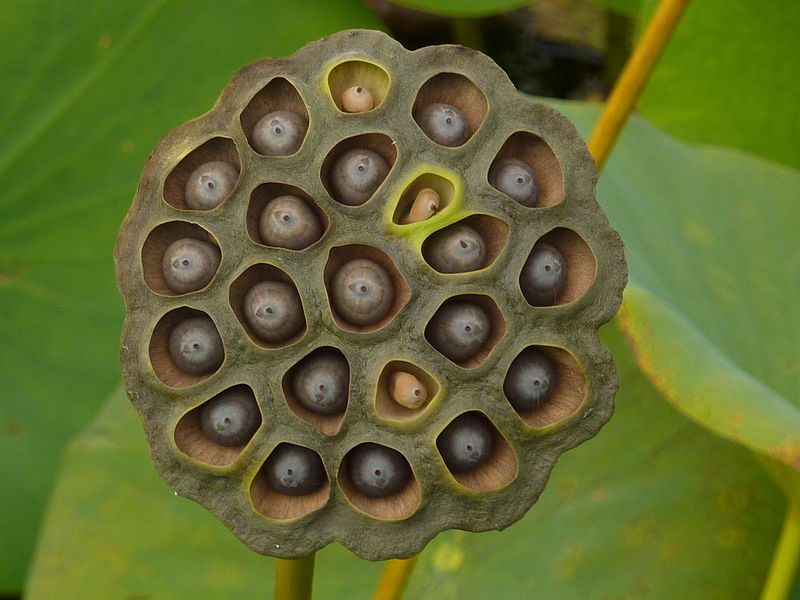 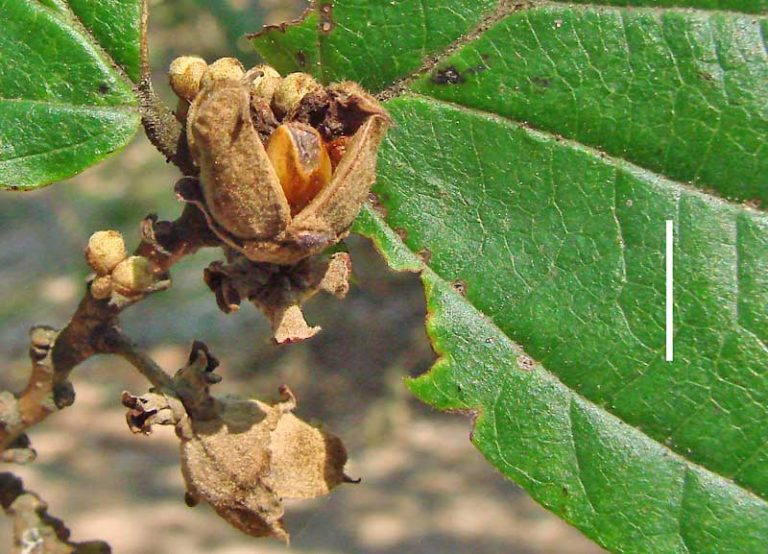 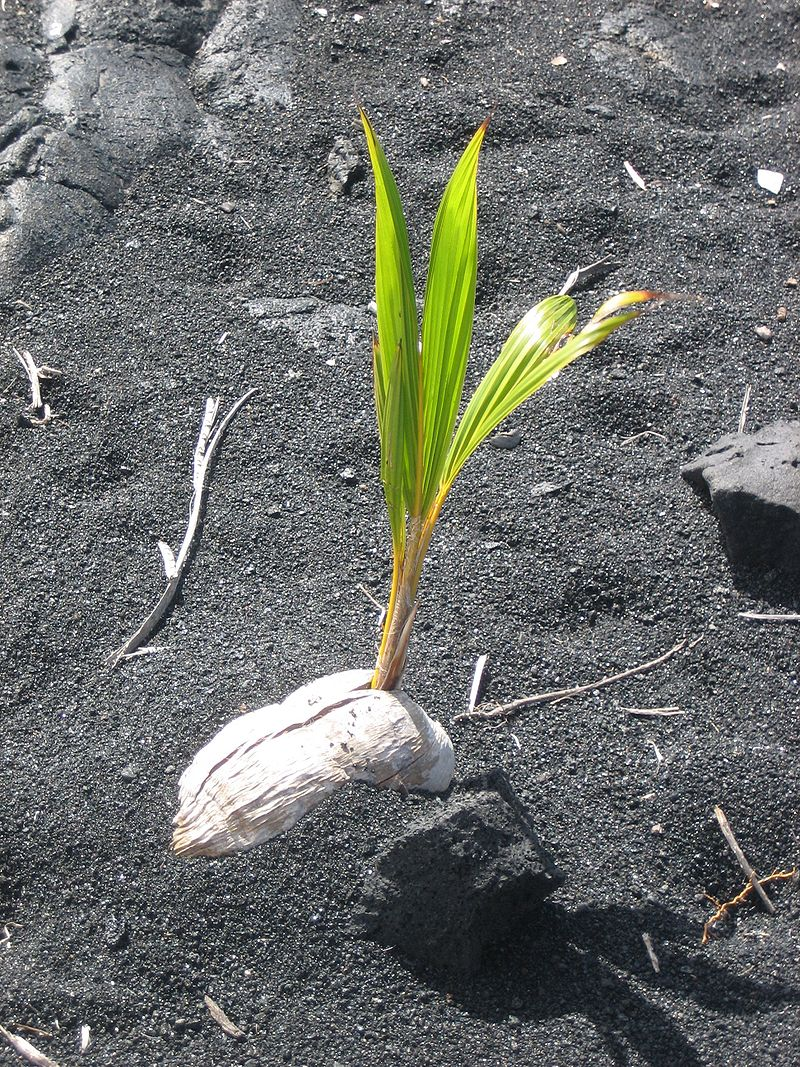 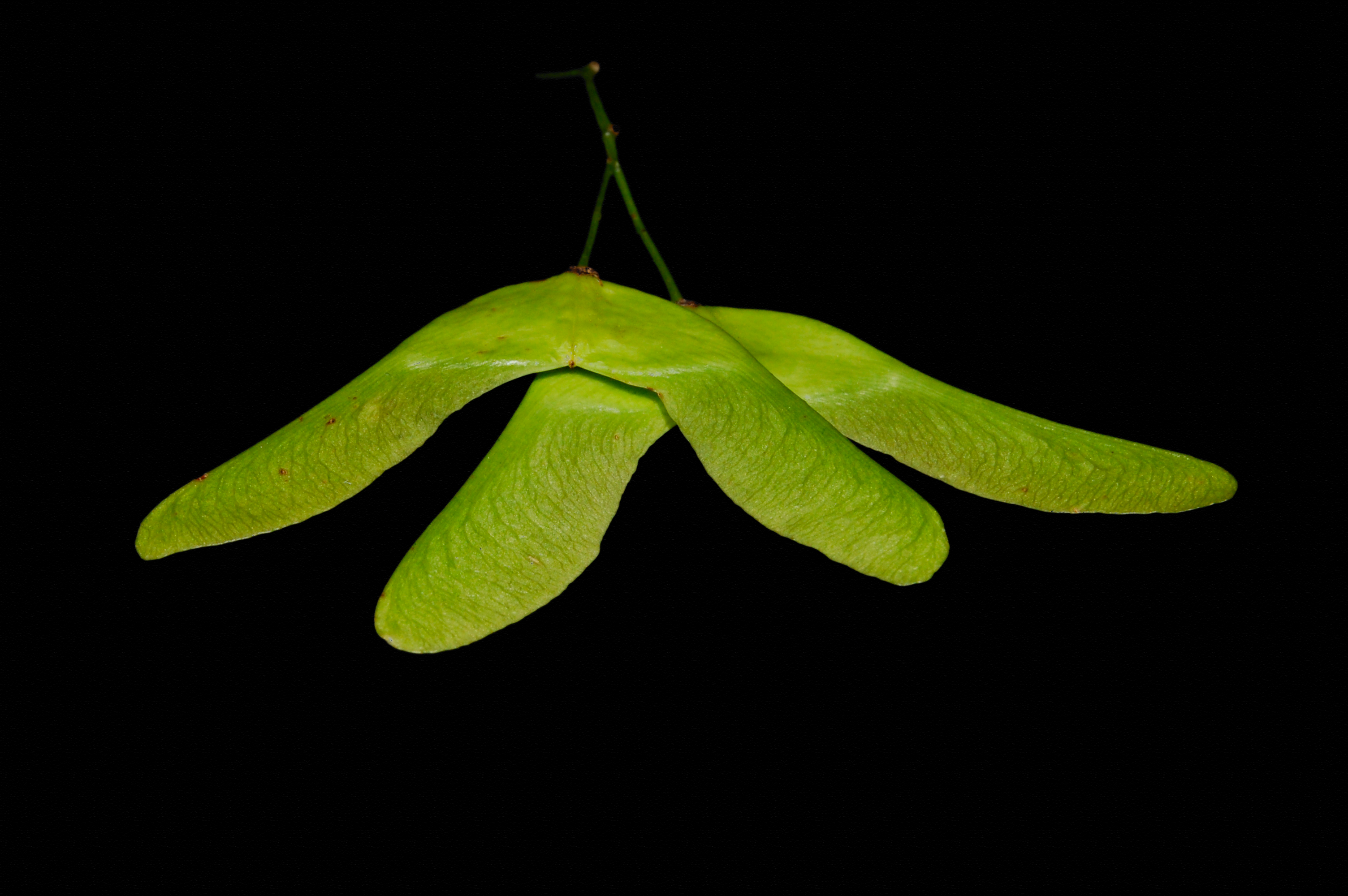 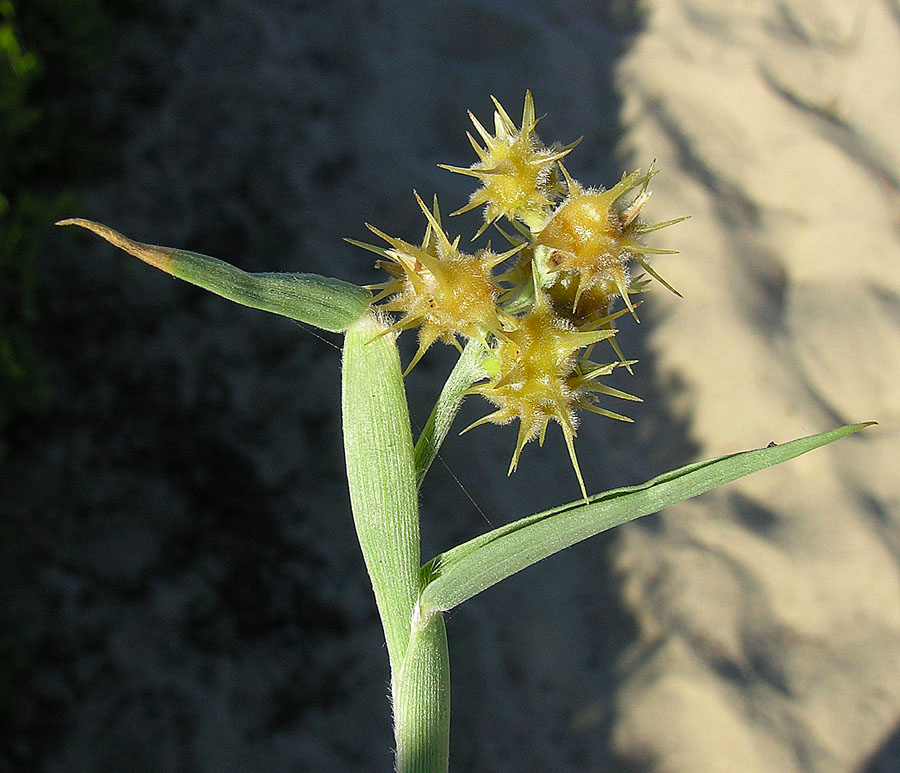 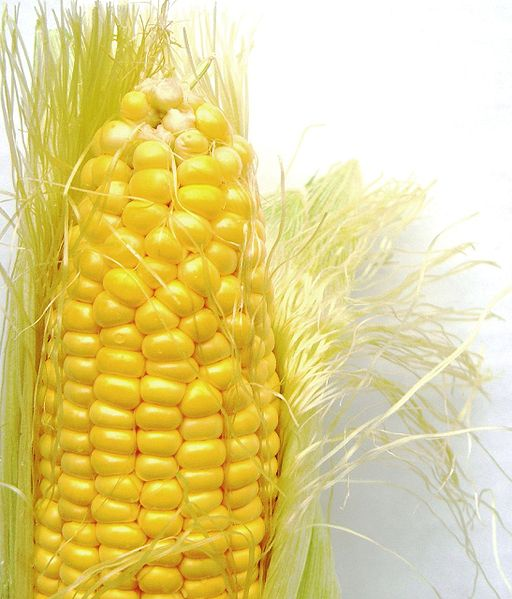 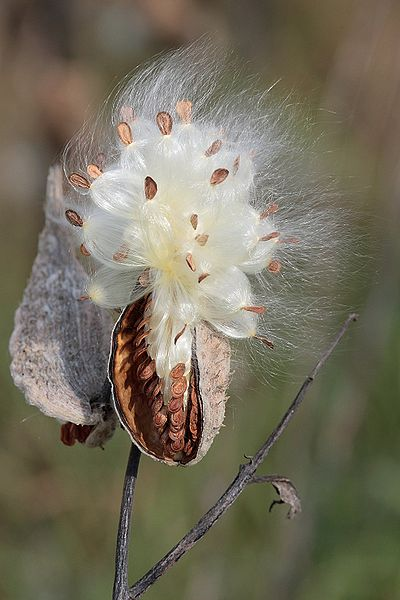 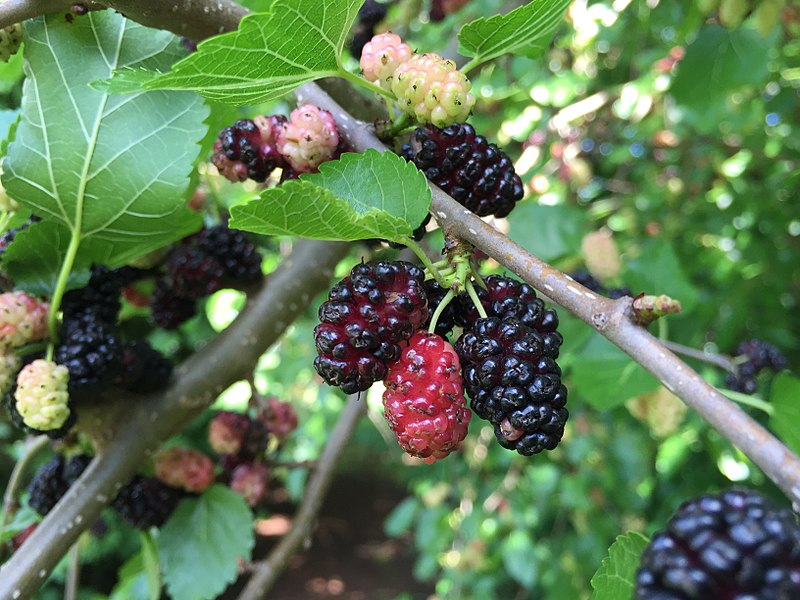 Seed traps
Nets that are used to catch fruit that falls onto the forest floor.
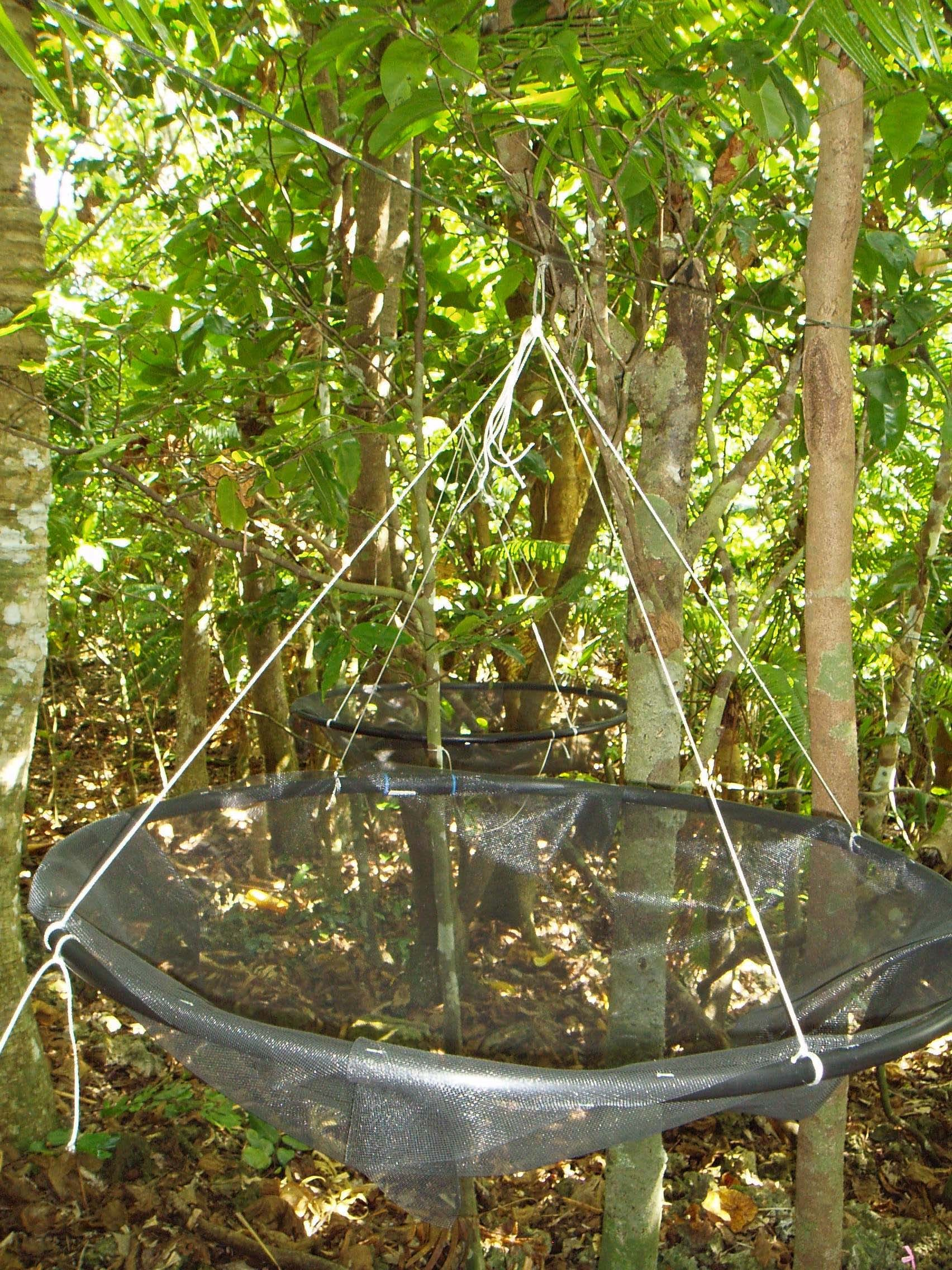 Seed traps like the one pictures here allowed Haldre Rogers to trap seeds from fleshy-fruit trees on Guam and surrounding islands. She compared the results to track seed dispersal patterns. Photo courtesy of Haldre Rogers.
Biodiversity in climates
Forest
Deciduous
Tropical
Grass plains
Midwest plains
Freshkills Staten Island NY, reclaimed landfill
Urban
	- New York City
Types of dispersal factors?
Abiotic dispersal vectors
Wind
Water
Gravity
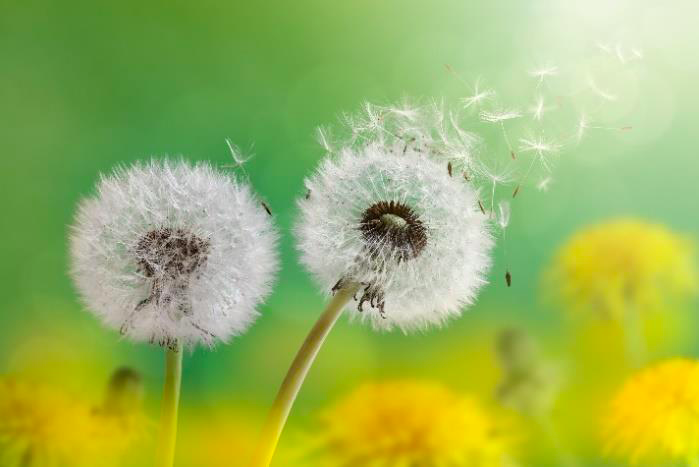 Biotic dispersal vectors
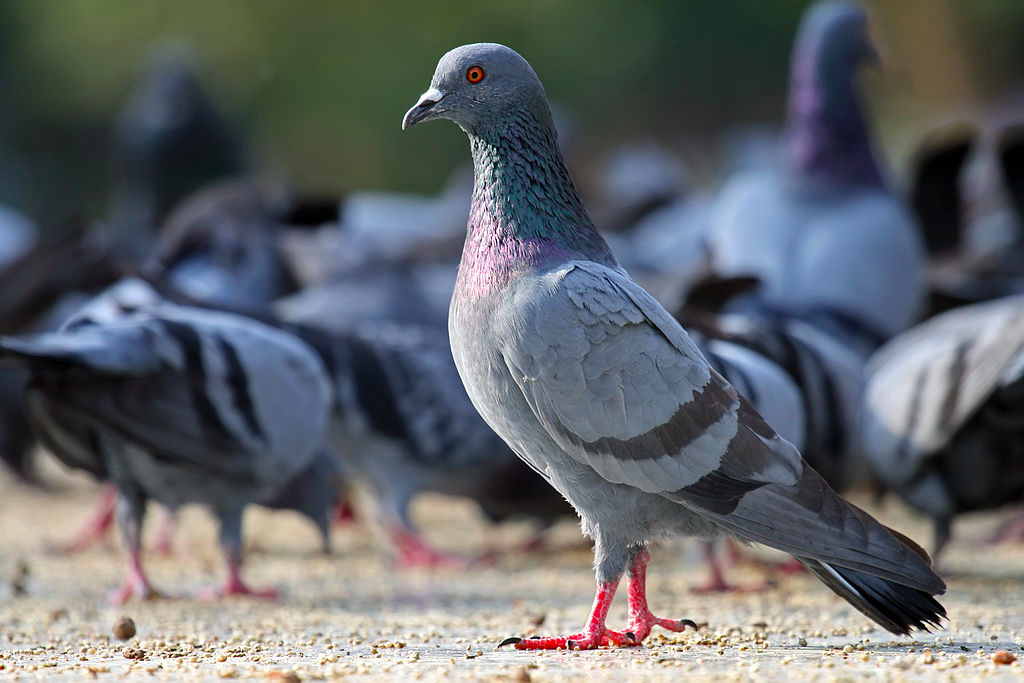 Birds
Mammals 
Spider monkeys
Squirrels
You!
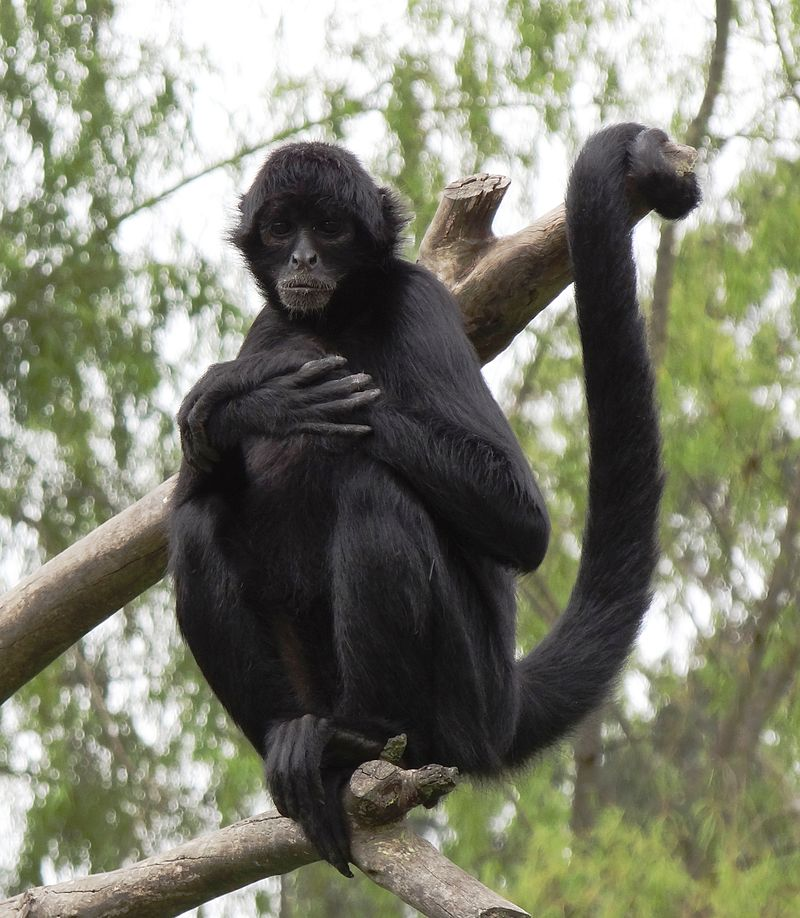 Rock Pigeon, Columba livia, Bangalore India
By Muhammad Mahdi Karim Supported by Wikimedia CH. Own work
Spider Monkey
By Petruss - Own work, CC BY-SA 3.0, https://commons.wikimedia.org/w/index.php?curid=22556339
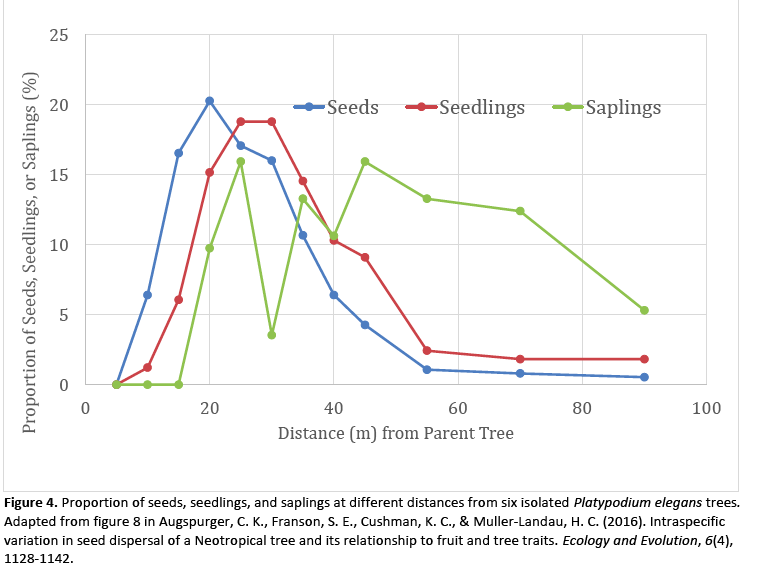 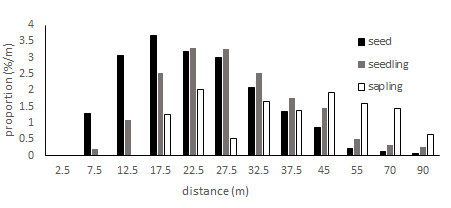 Proportion of seeds, seedlings, and saplings at different distances from twenty isolated Platypodium elegans trees.
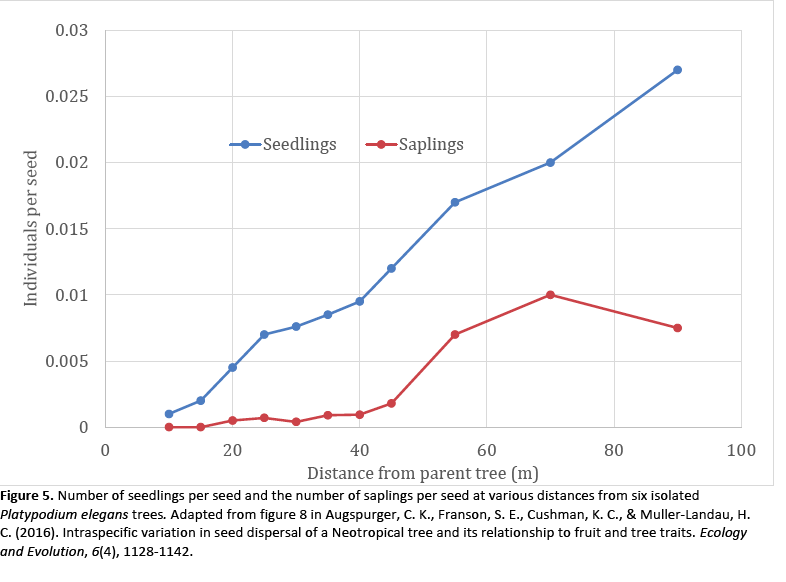 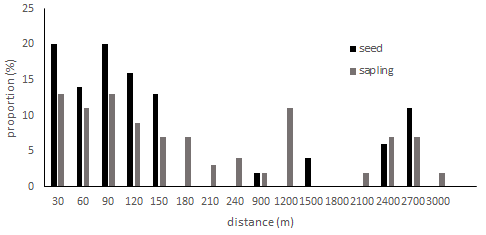 Proportion of seeds and seedlings at different distances from their maternal tree for Ficus cyrtophylla. Note x-axis scale changes after 240m.
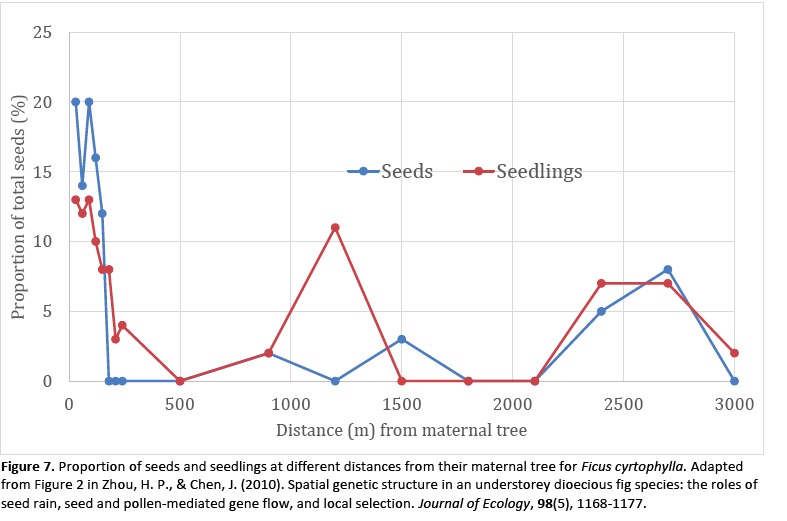 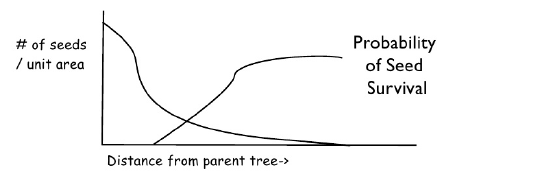 Seedling survival increasing with increasing distance from the parent tree in a density-dependent fashion. What are possible mechanisms leading to this pattern?
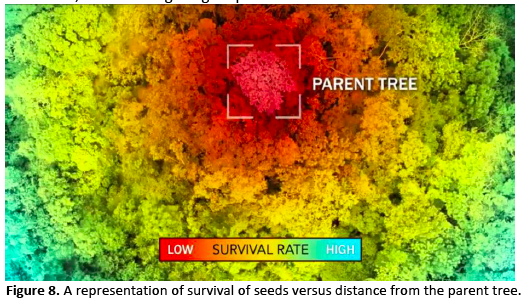 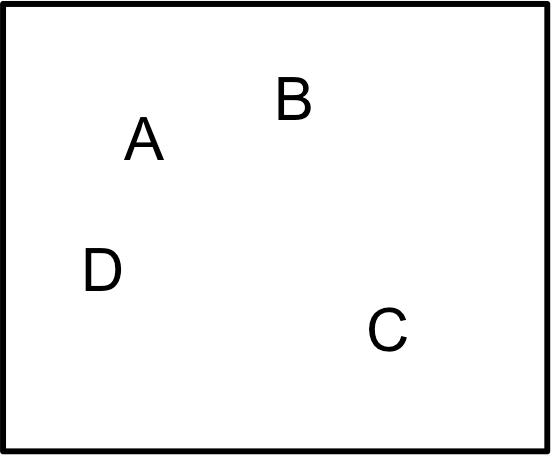 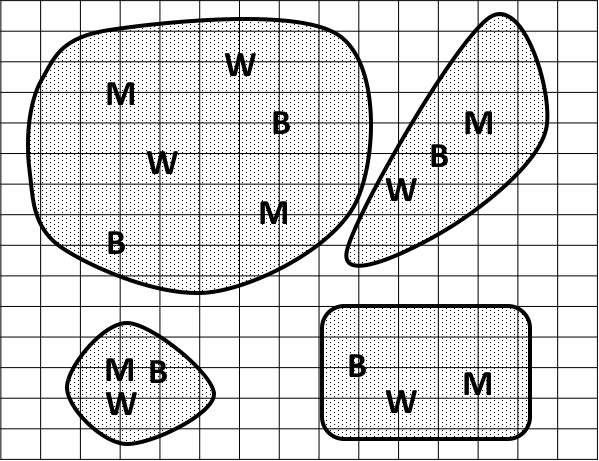 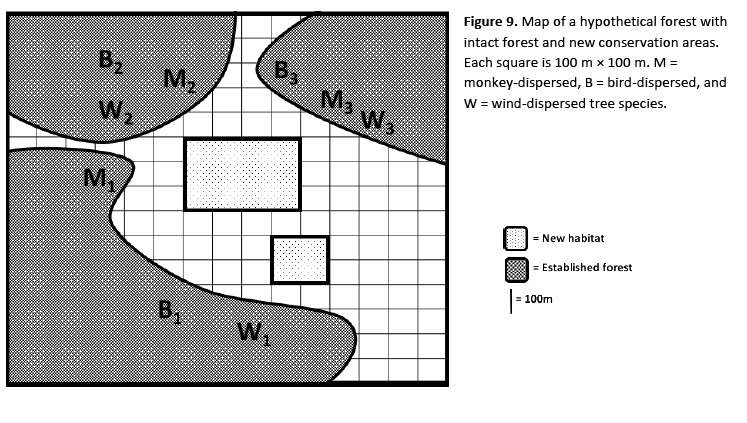 Limiters
Release of metabolites that inhibit growth of other plants.
Ex. Eucalyptus
Invasive Species
Aggressive at seedling growth.
Citation
This PowerPoint is to be used with the following activity, from which most images have been sourced.

Gibson Phil. “Seed Dispersal in Tropical Rainforests” HHMI BioInteractive, Educator materials. December 2017

Augspurger, Carol K., Susan E. Franson, Katherine C. Cushman, and Helene C. Muller‐Landau. "Intraspecific variation in seed dispersal of a Neotropical tree and its relationship to fruit and tree traits." Ecology and Evolution 6, no. 4 (2016): 1128-1142. 
Zhou, Hui‐Ping, and Jin Chen. "Spatial genetic structure in an understorey dioecious fig species: the roles of seed rain, seed and pollen‐mediated gene flow, and local selection." Journal of Ecology 98, no. 5 (2010): 1168-1177.
Citation- Seed dispersal slide
From top down then left to right as follows:
“Photos-photos 1088103921 Floating.jpg” by PiccoloNamek; CC-BY- SA-3.0
Acer platanoides (Norway Maple) seed samaras By: en:User:Fcb981 CC-BY-SA-3.0
Asclepias syriaca (Common Milkweed), gone to seed -- Forks of the Credit Provincial Park, Ontario, Canada -- 2006 October, Mdf assumed. GNU-FDL-1.2
“Burrs in Warren County, Indiana. “ by Huw Williams (Huwmanbeing), Public domain. 
Red Mulberry fruit along Kinross Circle in the Chantilly Highland section of Oak Hill, Fairfax County, Virginia. By Famartin CC-BY- SA-4.0
An ouch! for bare feet on beaches from southern California to Panama. Photo from near Todos Santos, Baja.  Dick Culbert from Gibsons, B.C., Canada CC BY 2.0
A dry lotus seed pod in the lotus pond in IU Arboretum. By Vmenkov CC- BY-SA 3.0
“Sprouting coconut” By Wmpearl - Own work, Public Domainhttps://commons.wikimedia.org/w/index.php?curid=4005594
Hamamelis virginiana fruit with seeds.JackPine.Copyright © Nova Scotia Wild Flora Society.nsflora.ca.CC-BY-SA 2.5
Sour cherry fruit by Nicubunu. CC BY-SA 3.0
The following is the author's description of the photograph quoted directly from the photograph's Flickr page."One a day food item 20 " by darwin Bell. CC BY 2.0